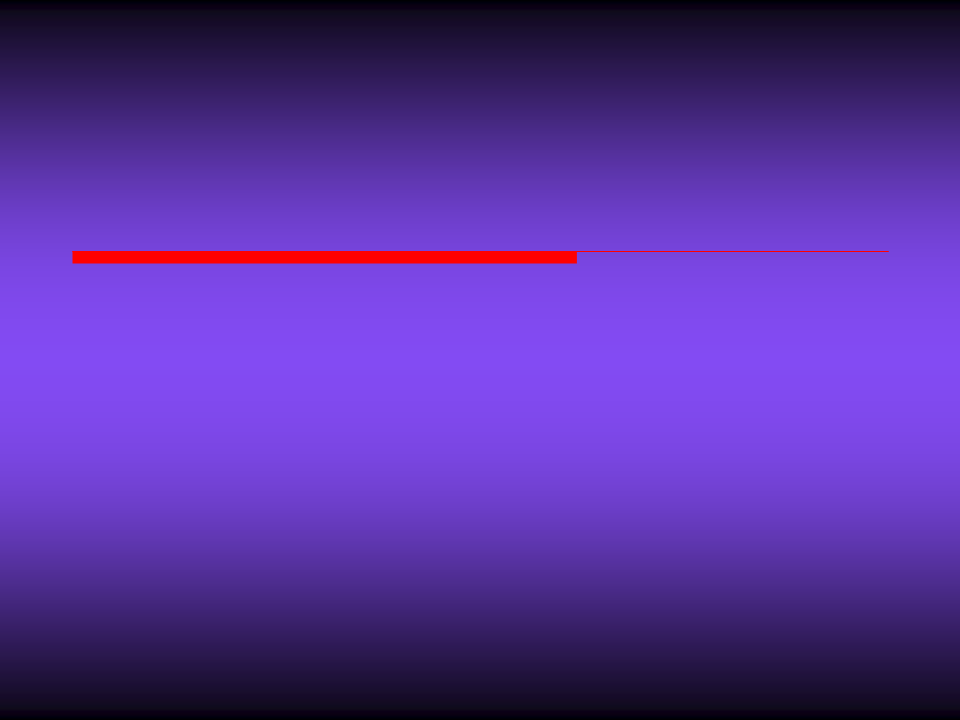 我需要有祢在我生命中
I Need You in My Life
有情天音乐
Heaven Tunes
词 Lyrics: 
葛兆昕
曲 Composer: 
陈慧慧
哦主求祢保守 我的心我的意念，
O Lord, guard my heart and guard my mind, this I pray,
使我能够遵行祢旨意。　
that I may obey and do Your will.
我愿将祢话语深藏在我心，
Your Word, I do treasure deeply in my heart,
作路上的光　成为我脚前的灯。
light upon my path and the lamp before my feet.
1-V.1
哦主求祢坚固 我信心我的力量，
O Lord, may You strengthen my faith and give me strength,
使我得以勇敢向前行。　
that I may with courage onward go.
因我知道有时我仍会软弱，
For I know that I at times so weak still am,
求祢带领我　使我不会再退缩。
O Lord guide me on, that away I’ll never turn.
1-V.2
我需要有祢在我生命中，
I need You Lord, I need You in my life,
好让我一生能学祢的样式，　
that I may each day live growing more like You,
使我能成为祢所喜悦的儿女，
so to become the child in whom You please, O Lord,
使我的生命能够彰显祢荣耀。
that I with my life truly glorify Your Name.
1-R.1
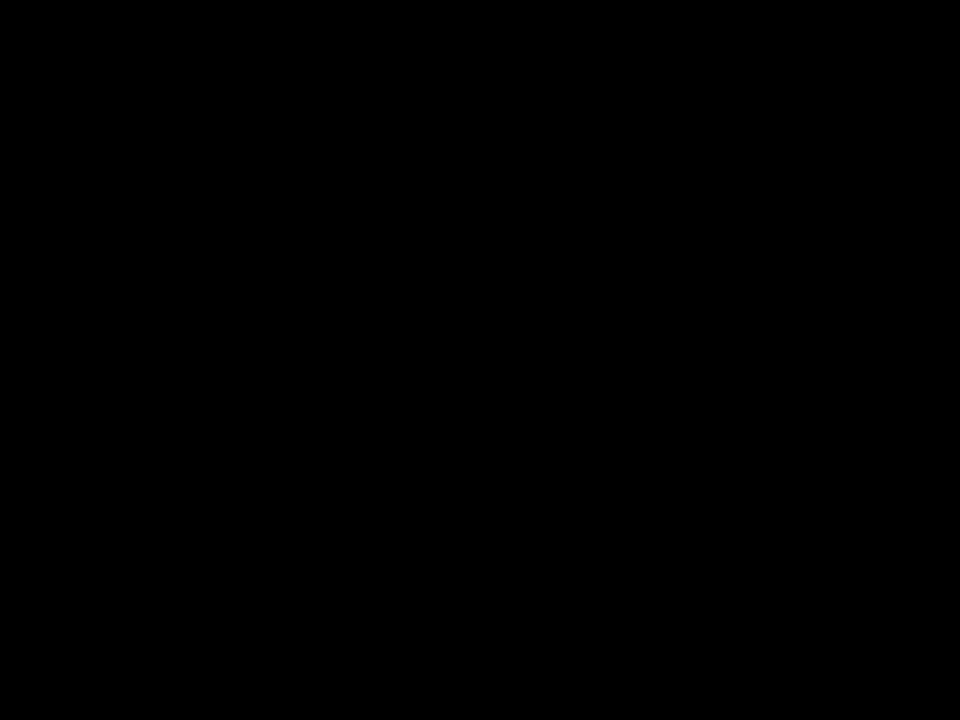